AP Human Geography Unit 3
Folk and Popular Culture
Bell Ringer- 10 minutes
One word is highlighted on your unit 3 vocabulary matrix. 

Take a notecard and do the following with your word:
Describe (NOT DEFINE) it
Give an example 
Draw an image
Habit Vs. Custom
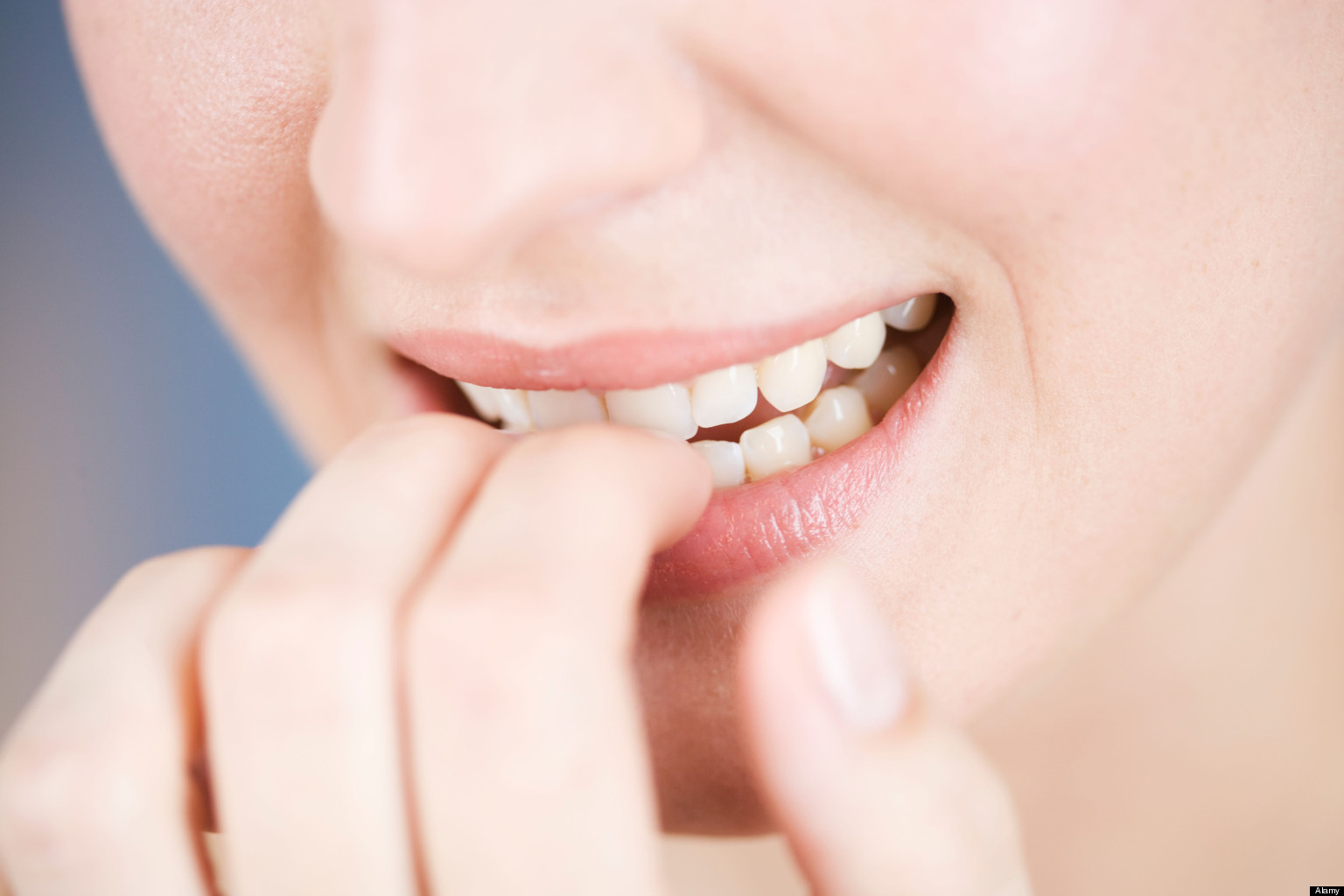 Habit- the repetitive action of one person 

Custom- the repetitive action of a group of people
Habit or Custom?
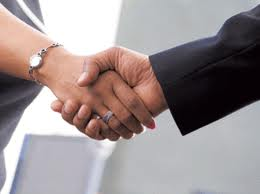 Folk Vs. Popular Culture
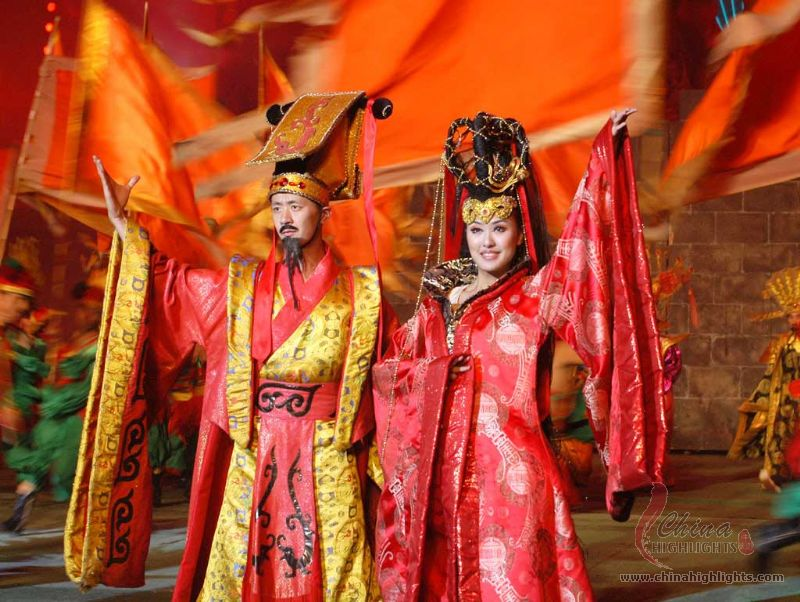 Folk Culture: traditionally practice by small, homogeneous groups living in isolated areas. 

Popular Culture: Large heterogeneous societies that share certain habits despite differences in other personal characteristics.
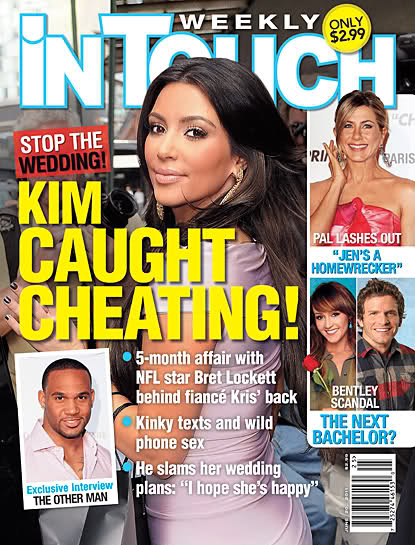 https://www.youtube.com/watch?v=W3aRr4Ig7Rk
Folk and Popular Culture Origins:
Folk- Usually originates from an unknown date and hearth, or from multiple hearths 

Popular- Usually from developed countries, traced to a specific origin
Diffusion
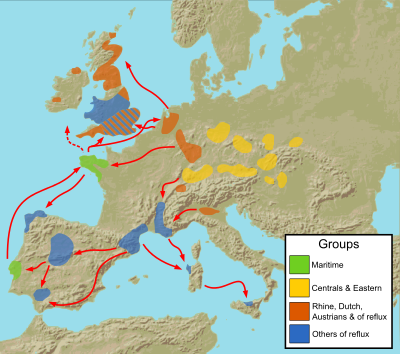 Folk- diffuses slowly and on a smaller scale than popular culture 

Popular-usually diffuses hierarchically, spreading faster from hearths of innovation with the help of modern communication
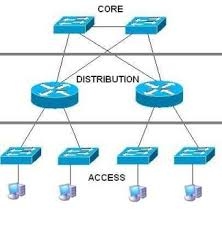 Distribution
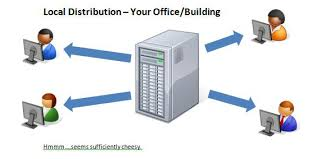 Folk- Locally distributed, little access to the information.  Local physical and cultural factors are a big influence. 

Popular- Widely distributed across many countries, without little regard for physical factors. Access to the information is very wide.
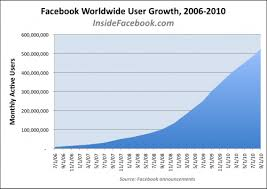 Music
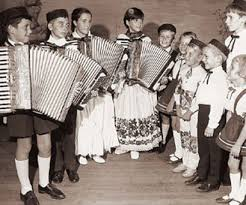 Folk Songs: usually for a specific purpose (celebrations, religious, local daily life) or are tied to one specific place 

Popular songs: Usually for entertainment and very widespread.  Usually highest attended music festivals are in Europe and the United States.
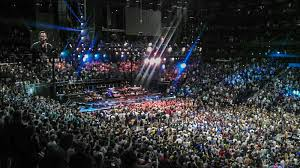 Sports
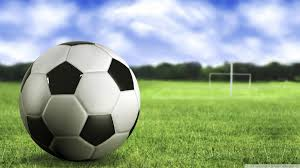 Soccer: Folk or Popular?
https://www.youtube.com/watch?v=le2e0pY0ekA
Evidence of Soccer as Popular Culture
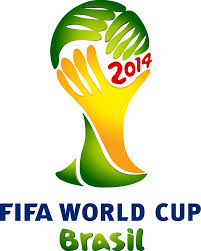 Standardization of rules 
Common name (except in USA)
Diffusion started in the British Empire, which is a developed nation
Diffusion worldwide and emergence of the World Cup
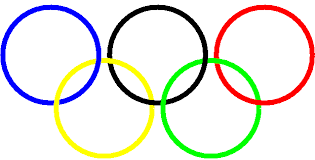 Olympic Sports
Requirements: 
Played on 4 continents 
Played in 75 countries for men (50 for women)

Summer Olympics 2016 features 28 sports but the leading two sports in the USA, football and baseball, are not included.  Does this make them folk sports?
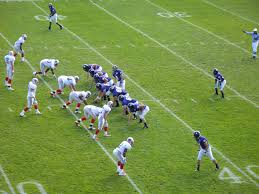 Surviving Folk Sports
Cricket- United Kingdom, South Asia, South Pacific, and Caribbean
Wushu- Martial arts in China
Baseball- Japan and North America
Football- United States and Australia 

While these sports might be contained to one region of the world, mass communication systems and viewership have made them spread widely throughout their respective regions.
Popular Cultural Diffusion: Fashion Trends
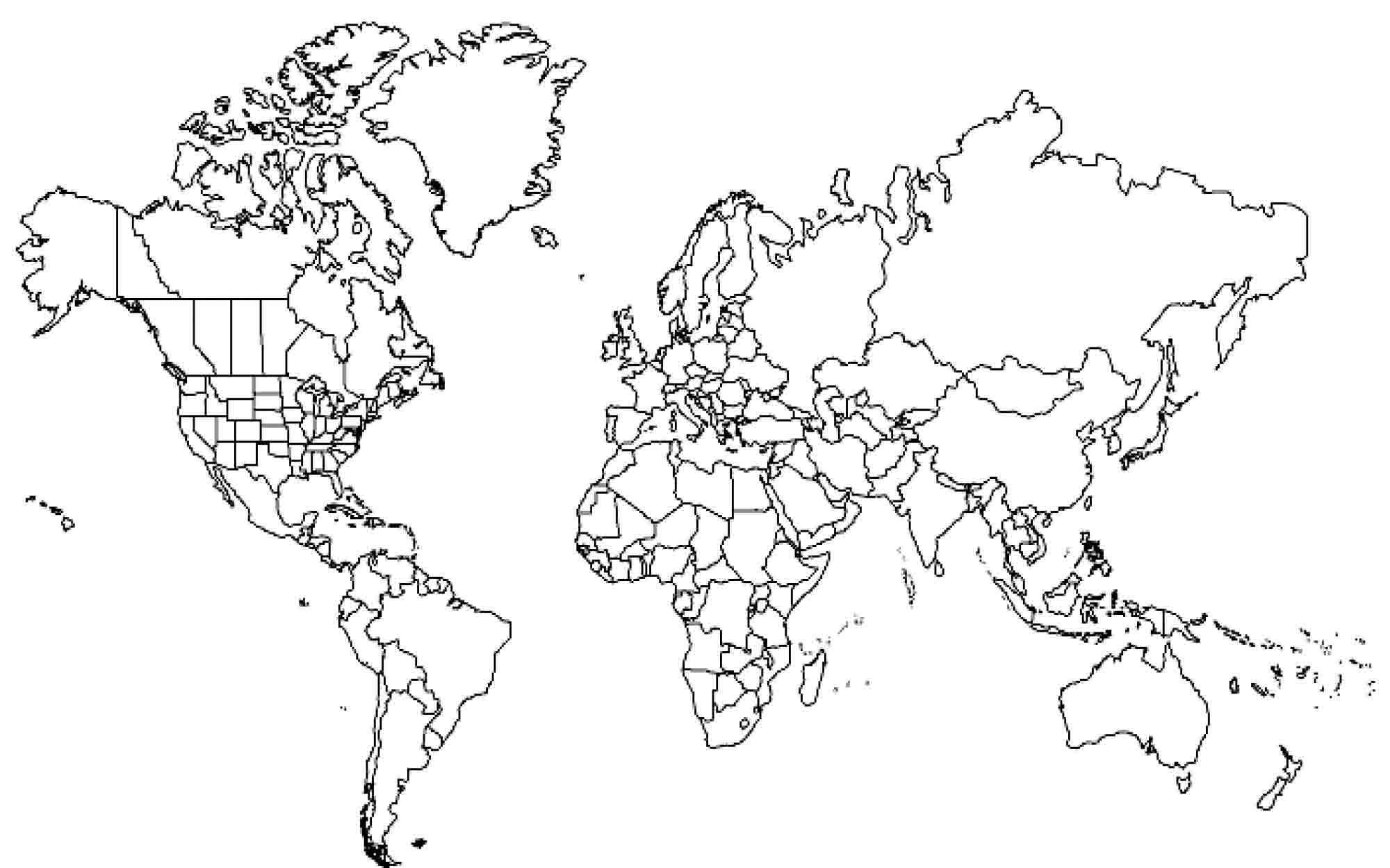 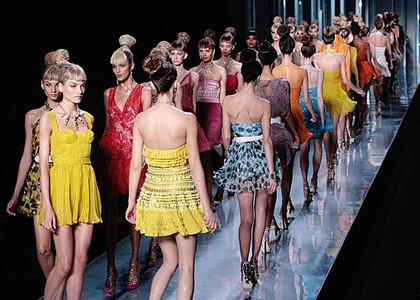 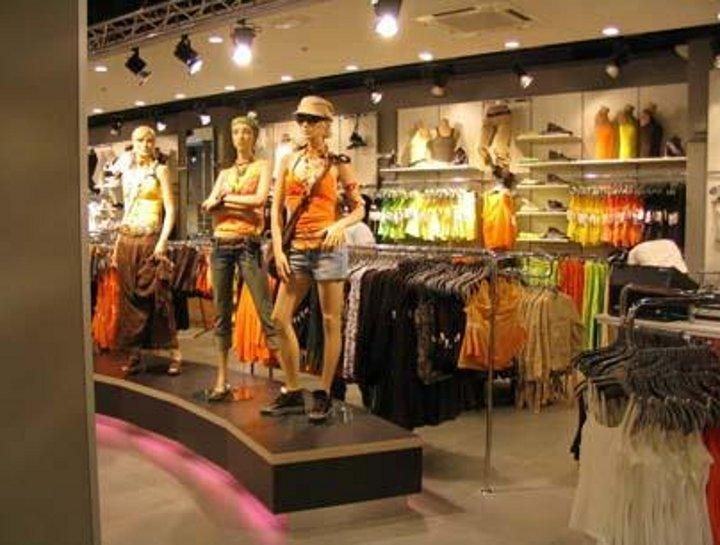 Local Folk Culture: The Amish
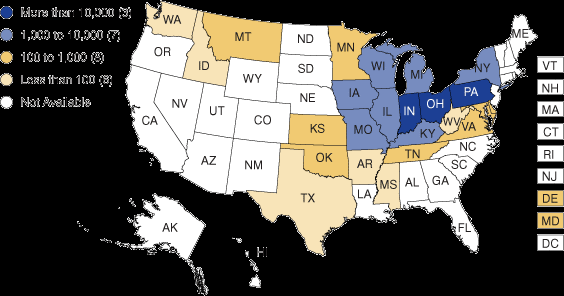 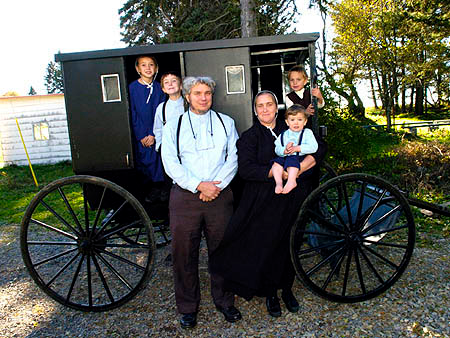 http://www.countryfarm-lifestyles.com/amish.html#.VCFUdJRdWSo
Video Example
Who
What 
When
Where
Why
Personal Culture
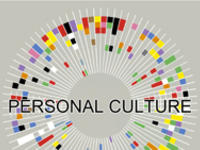 Body Biography: 
Draw follow these directions: 
Head- what do you believe in or think about
Eyes- what do you see, what kinds of people do you see mostly?
a stick figure and Hands- what do you do, what hobbies do you have, what are your leisure activities 
Mouth- what languages do you speak, how do you communicate?
Stomach- what / where do you eat? What do you wear? 
Feet- what are your goals? What do you want to do? Where do you want to go? Where have you been?
Then, write down if you think you are a member of popular culture of folk culture and why.
Homework
1. Interview a parent, guardian, relative, or close adult in your life on their culture. Ask them at least 5 questions. Record (on you phone) or write down exactly what they answer. 

2. Sort their answers into folk or popular culture in a T chart. 

3. Write 1 paragraph explaining why you think they have this particular culture and analyze your findings.